P1
PENGANTAR ARTI PENTING ORGANISASI BAGI MANUSIA
TEORI ORGANISASI
Anak Agung Gde Brahmantya Murti, S.I.P., MPA
PERTEMUAN KE-1
Tahun Ajaran 2024/2025
CAPAIAN PEMBELAJARAN
[CPL-S3] Menginternalisasi nilai, norma, dan etika akademik
[CPMK 1] Mampu mengikuti dan menginternalisasi nilai, norma dan etika akan pentingnya organisasi bagi kehidupan manusia
[Sub – CPMK 1] Mampu mengikuti pengantar arti penting organisasi bagi manusia
PERTEMUAN 1
Pengantar Arti Penting Organisasi Bagi Manusia
Sejak manusia lahir, ia langsung bertemu dengan organisasi: keluarga.

Mengapa keluarga dianggap sebagai organisasi?
METAFORA ORGANISASI:
PHYSICS PRISONS (PLATO’S CAVE)
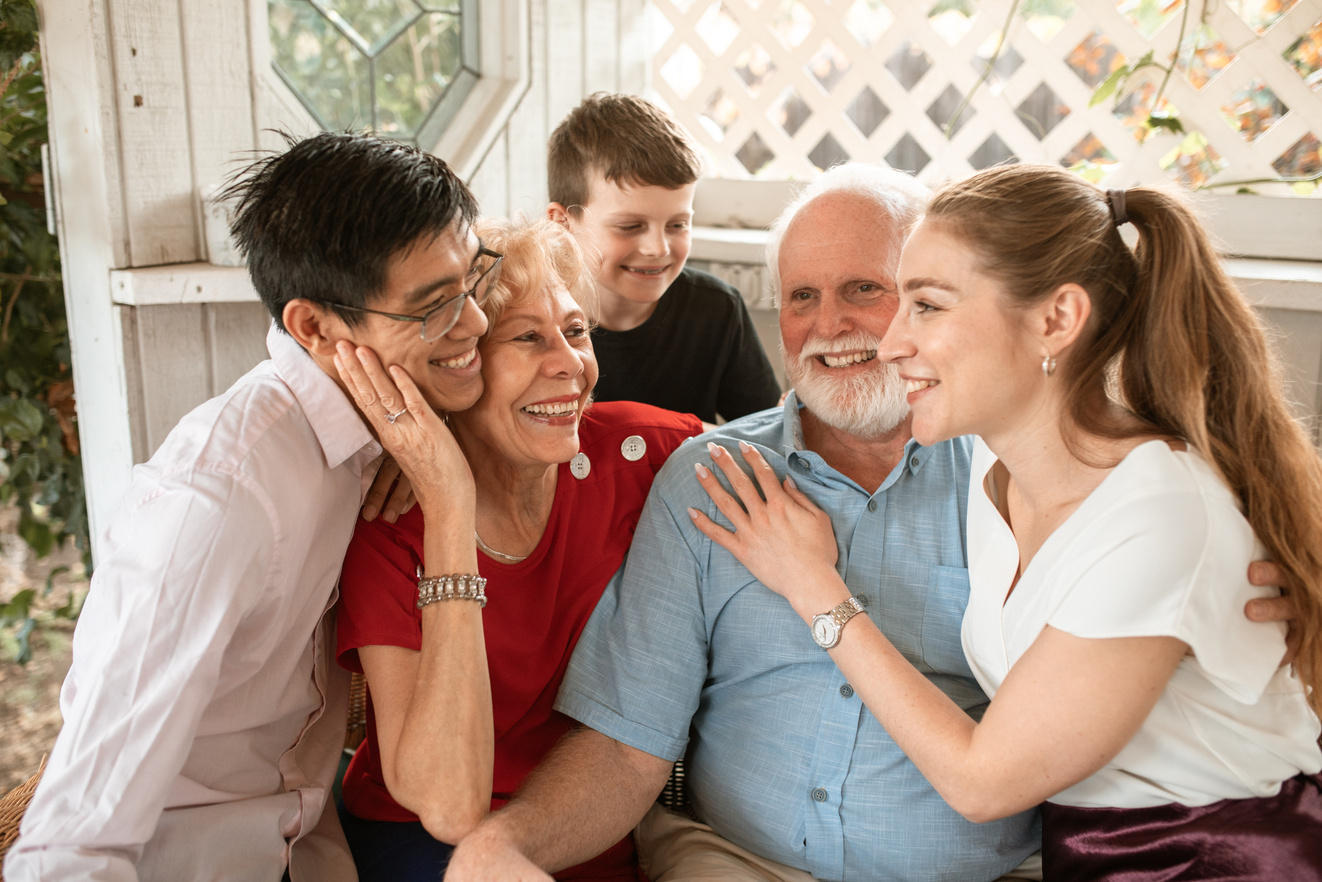 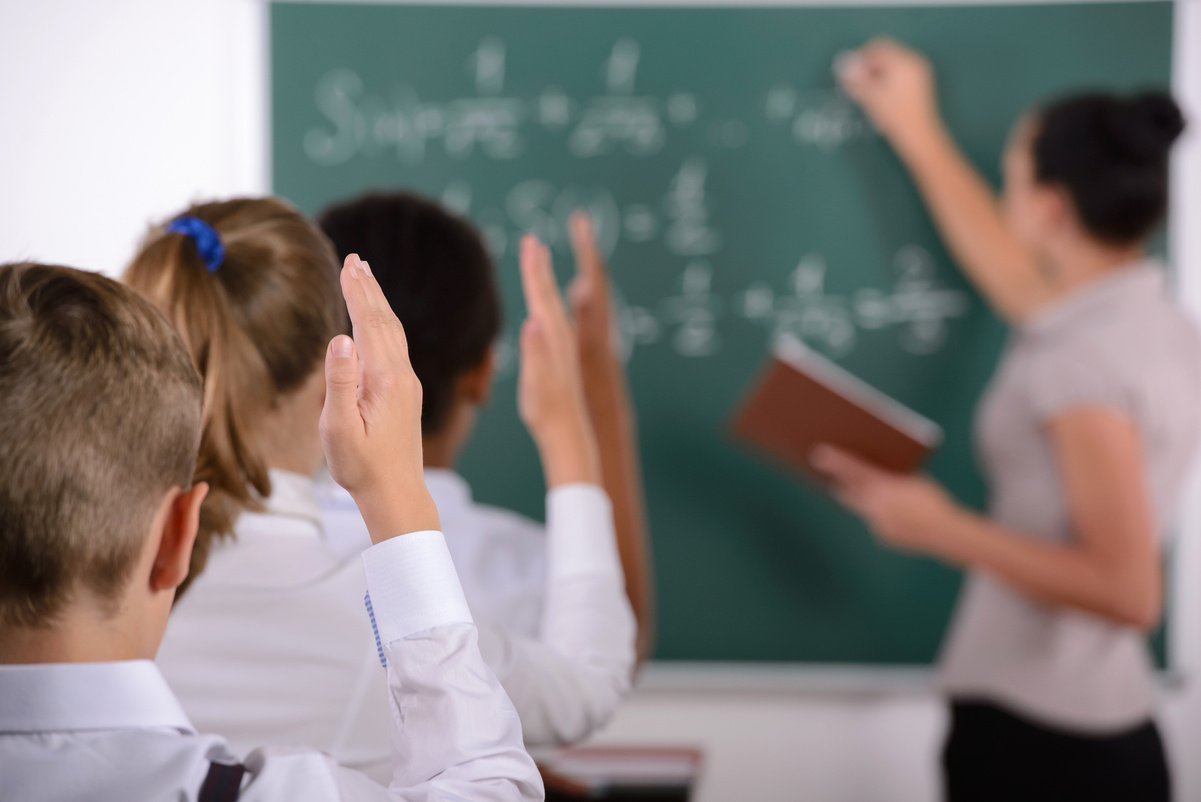 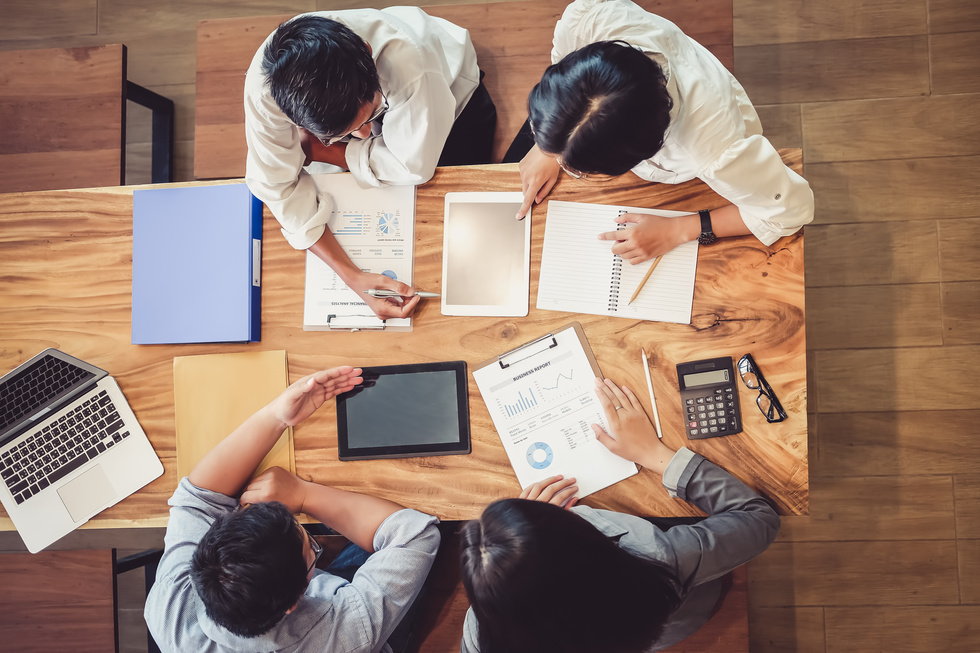 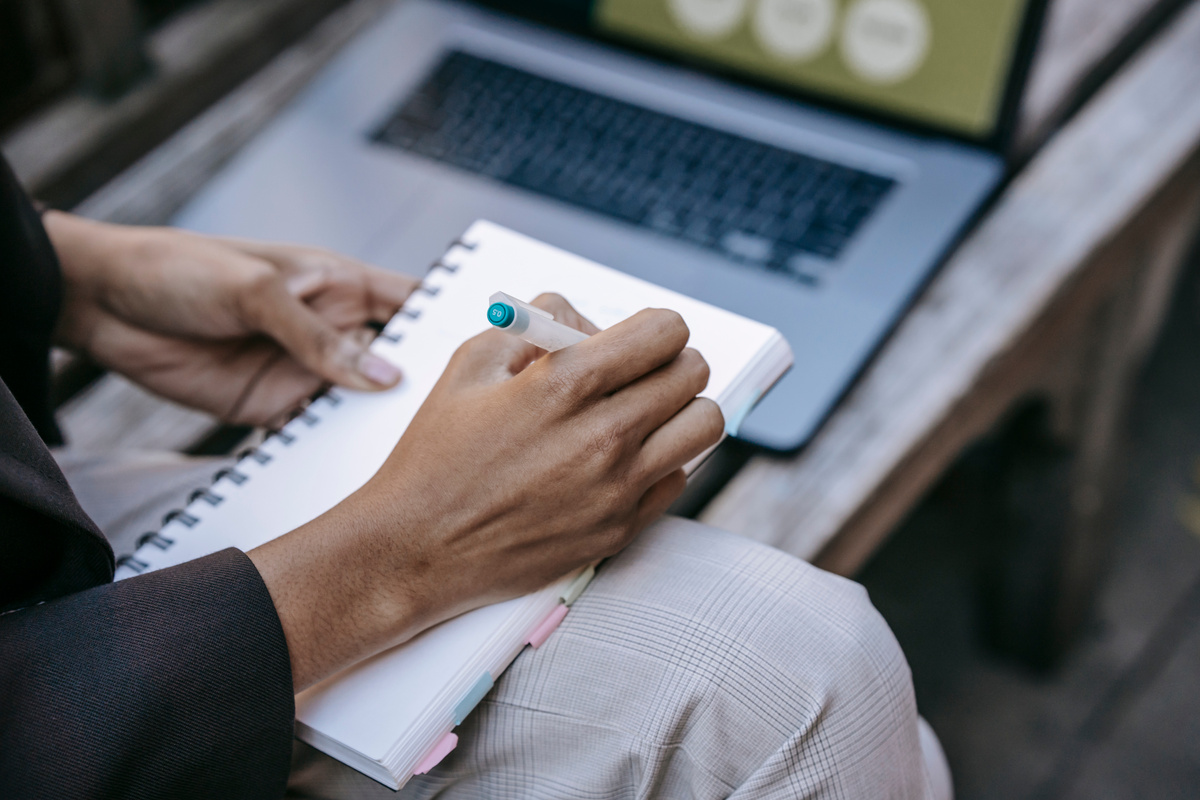 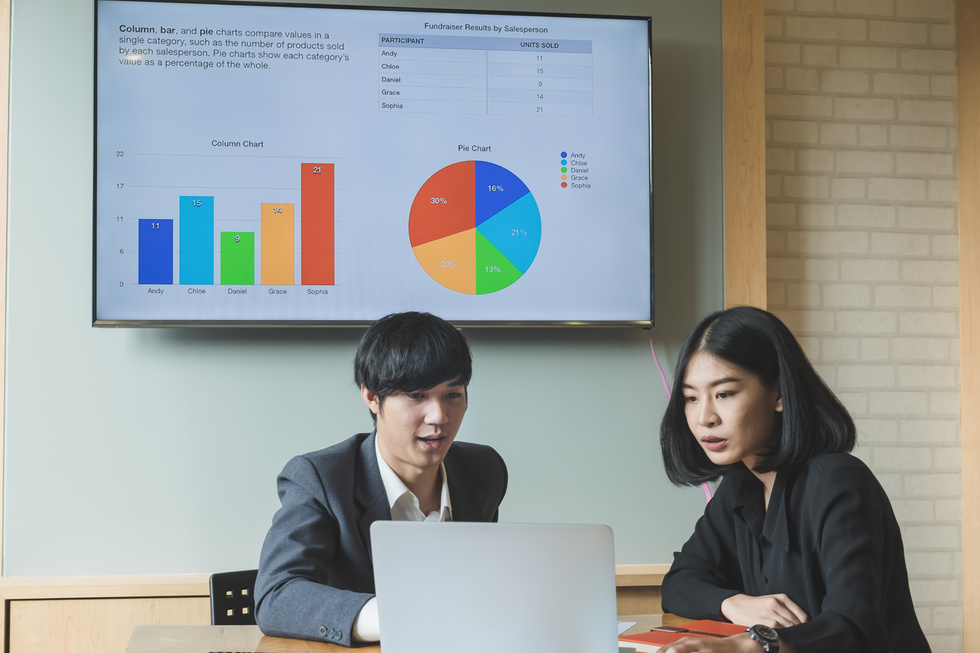 Organisasi merefleksikan kondisi sosial dan psikologikal tempatnya berada
CONTOH
KASUS
Keluarga sebagai organisasi
 Contoh secara umum
 Cerita Fredrick Taylor
CONTOH
KASUS
Sekolah sebagai organisasi
CONTOH
KASUS
Komunitas sebagai organisasi
REFERENSI
Exploring Plato’s Cave: Organization as Physics Prisons
 Morgan, G. 2006. Images of Organization. Sage Publication: London.
TERIMA KASIH